Credit Exposure Update
Spoorthy Papudesi
Credit Work Group
ERCOT Public
August 19, 2020
Monthly Highlights Jun 2020- Jul 2020
Market-wide average TPE increased from $ 439.5 million to $ 544.53 million
TPE increased mainly due to higher Forward Adjustment Factors in July compared to June
Discretionary Collateral is defined as Secured Collateral in excess of TPE,CRR Locked ACL and DAM Exposure
Average Discretionary Collateral increased from $ 1,243.6 million to $1,422.18 million 
The increase in Discretionary Collateral is largely due to increase in Secured Collateral and decrease in CRR Locked ACL
Number of active Counter-Parties increased by 2
No unusual collateral call activity
2
TPE/Real-Time & Day-Ahead Daily Average Settlement Point Prices for HB_NORTH Jul 2019- Jul 2020
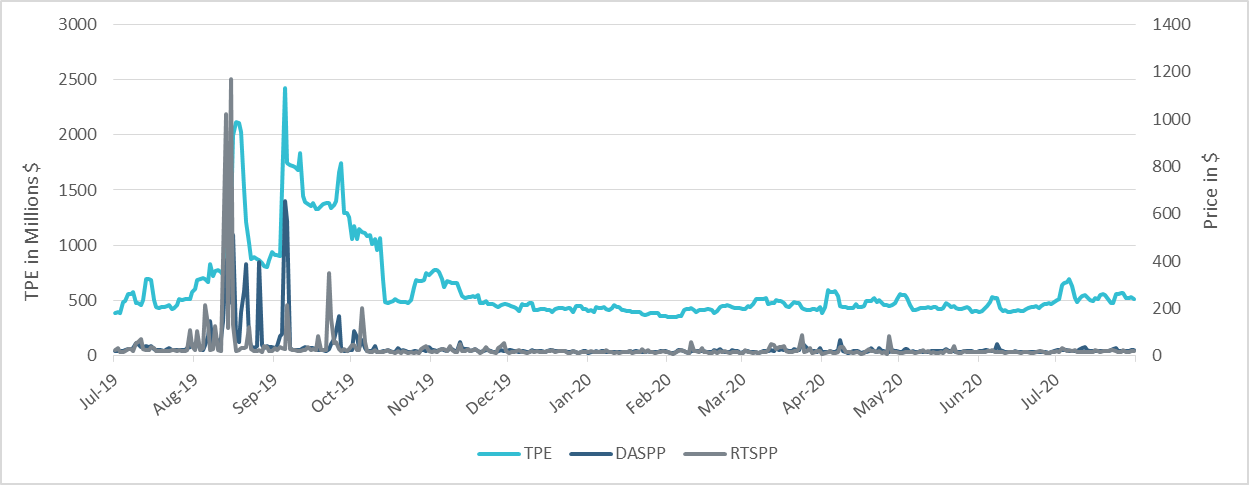 3
TPE and Forward Adjustment Factors Jul 2019- Jul 2020
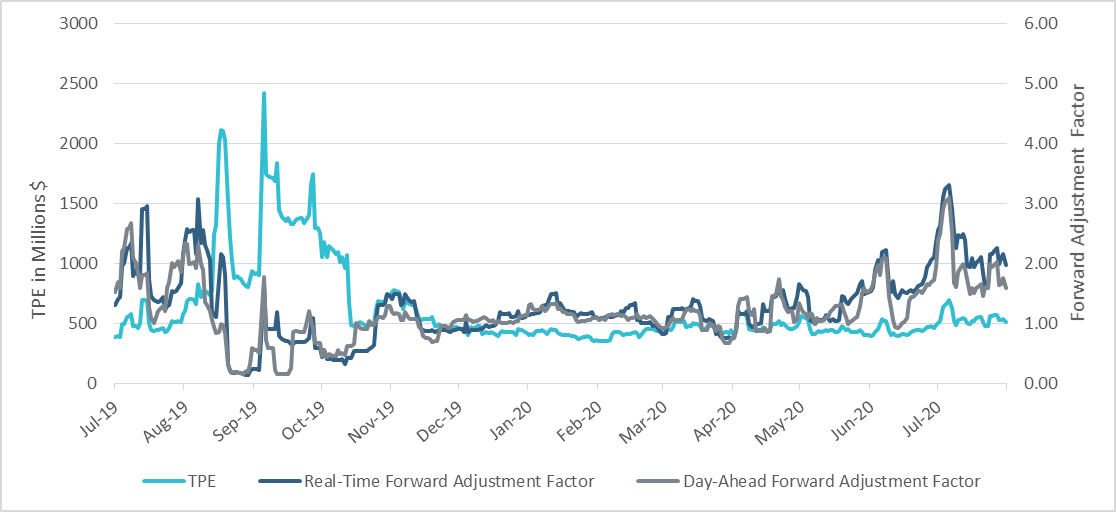 4
Available Credit by Type Compared to Total Potential Exposure (TPE)
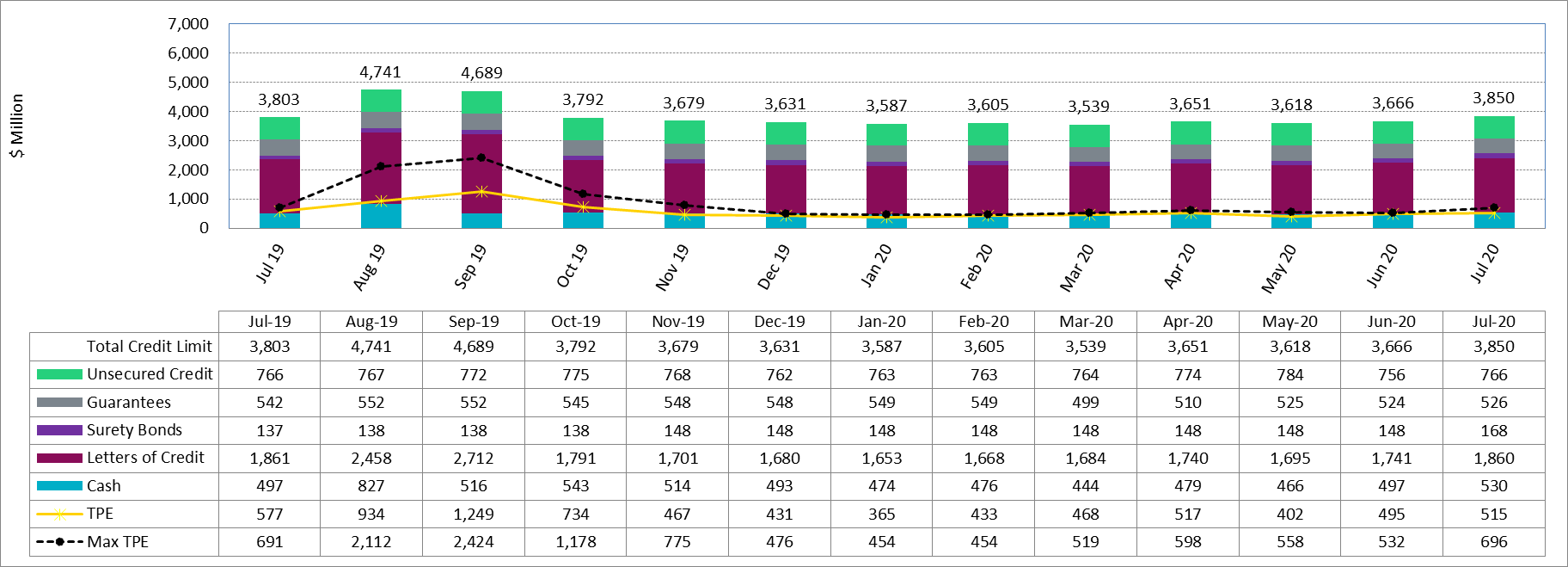 * Numbers are as of month-end except for Max TPE
5
Discretionary Collateral Jun 2020- Jul 2020
At a Counter-Party level, no unusual changes were noted
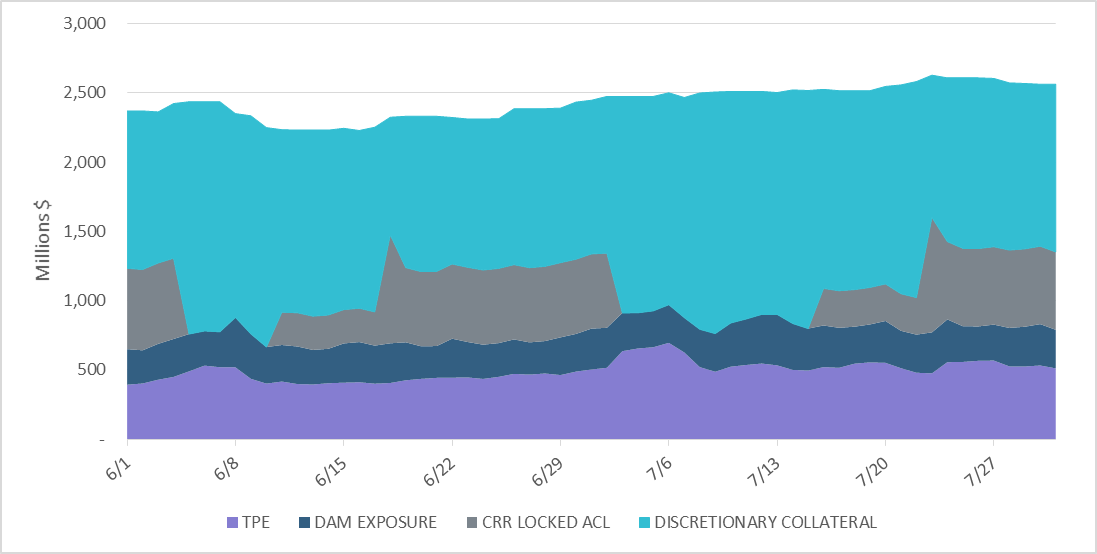 Note: Discretionary collateral doesn’t include Unsecured Credit Limit or parent guarantees
6
TPE and Discretionary Collateral by Market Segment- Jul 2020
Load and Generation entities accounted for the largest portion of discretionary collateral
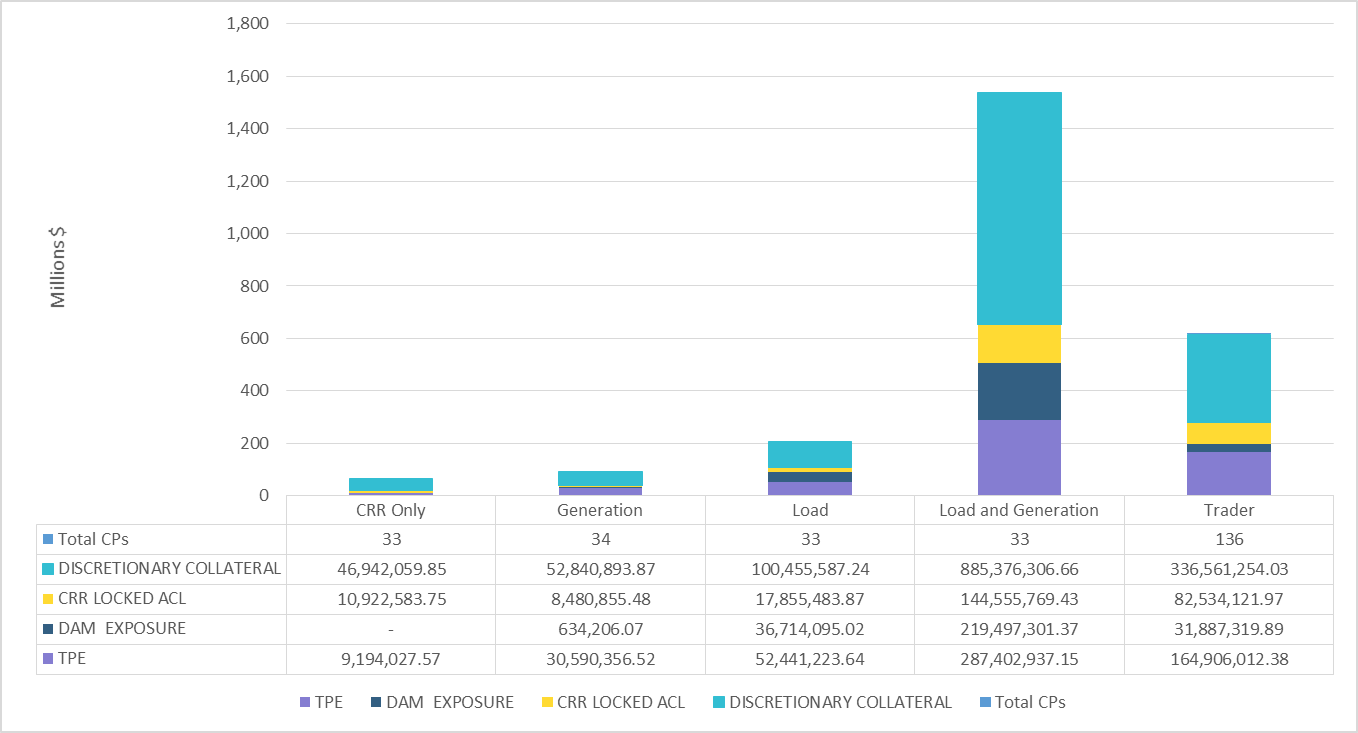 7
TPE Coverage of Settlements
TPEA covers Settlement/Invoice exposure and estimated Real-Time and Day- Ahead completed but not settled activity (RTLCNS and UDAA)
The analysis was performed for the period, Jun 2019 - Jun 2020
Only Settlement invoices due to ERCOT are considered in the calculation
M1 values as of May 28, 2020 were used for the period Jun 2019 - May 2020 and M1 values effective as of each day were used since Jun 2020

Example
For business date 2/1/2020, if a Counter-Party has M1 value of 20, then all the charge invoices till 2/21/2020 including RTLCNS and UDAA as of 2/1/2020 is summed up to arrive at “Invoice Exposure”
8
TPE Coverage of Settlements Jun 2019 - Jun 2020
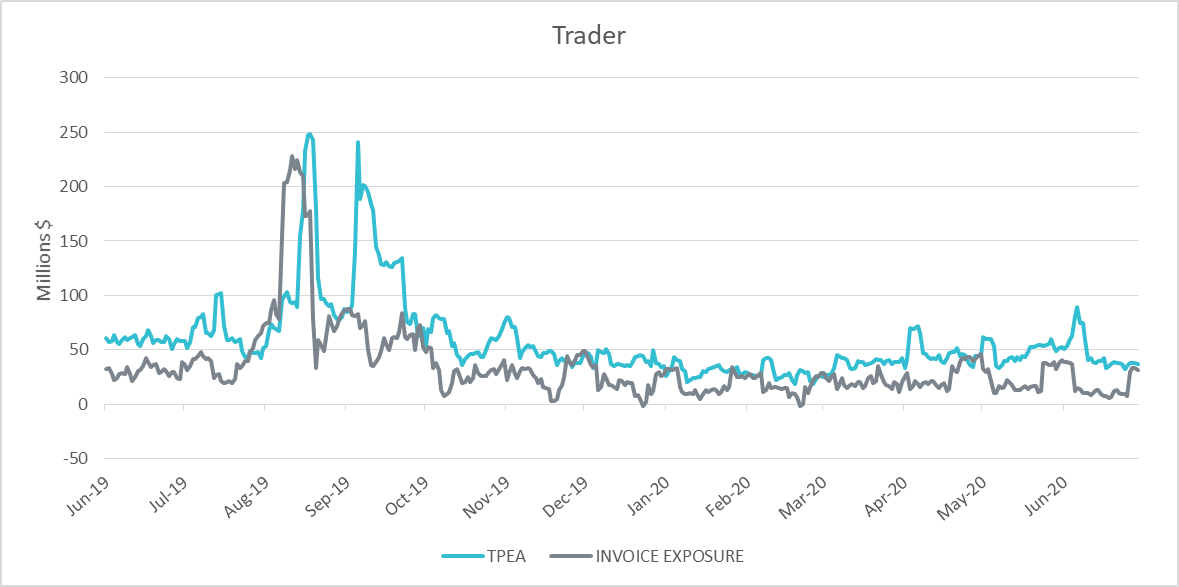 TPEA generally exceeds actual/invoice exposure
9
TPE Coverage of Settlements Jun 2019 - Jun 2020
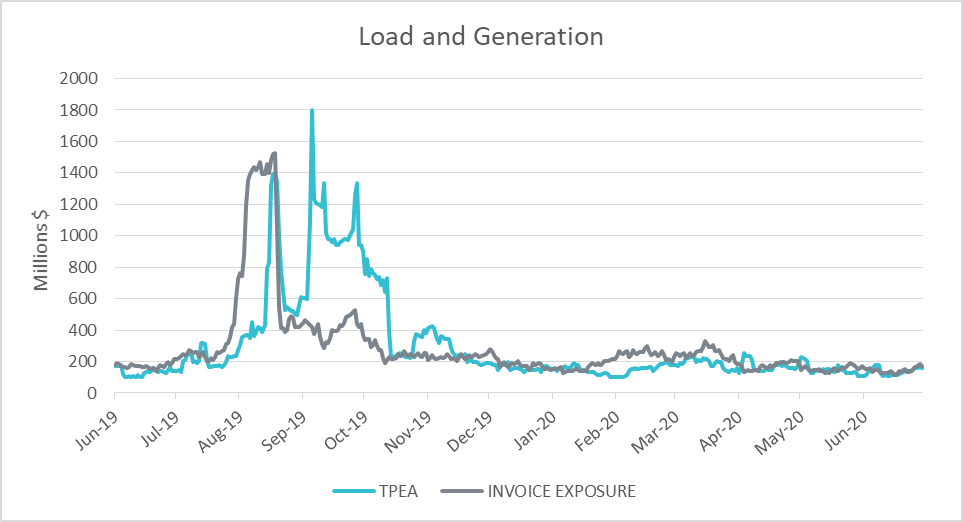 Actual/invoice exposure slightly higher than TPEA except during summer peak and fall
10
TPE Coverage of Settlements Jun 2019 - Jun 2020
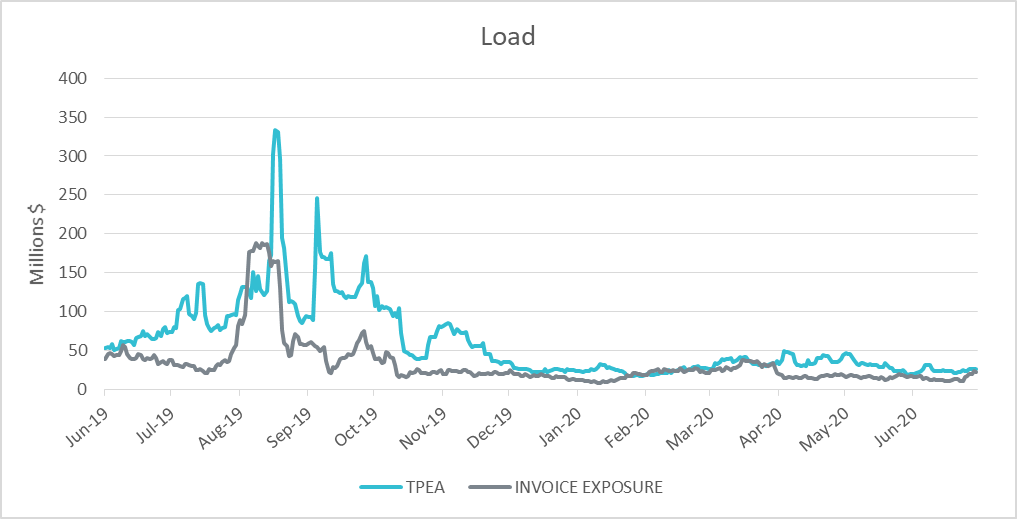 TPEA closely approximates actual/invoice exposure except during summer peak and fall
11
TPE Coverage of Settlements Jun 2019 - Jun 2020
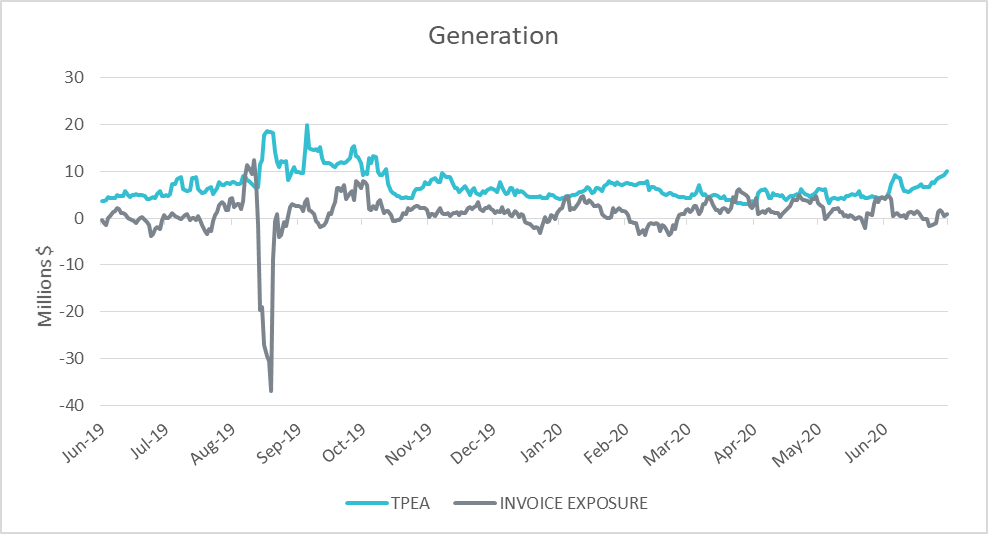 TPEA generally exceeds actual/invoice exposure
12
TPE Coverage of Settlements Jun 2019 - Jun 2020
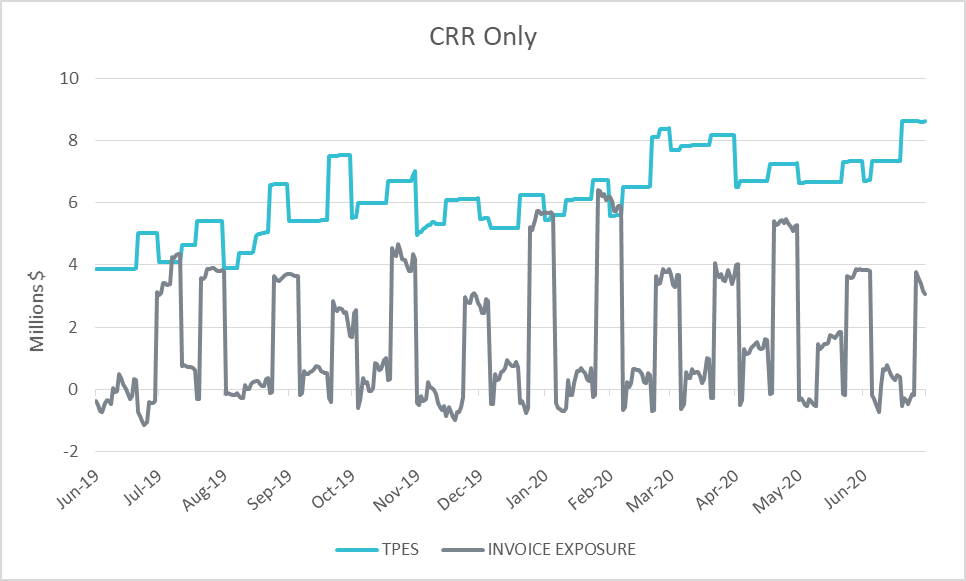 TPES mostly exceeds actual/invoice exposure
13
TPE Coverage of Settlements Jun 2019 - Jun 2020
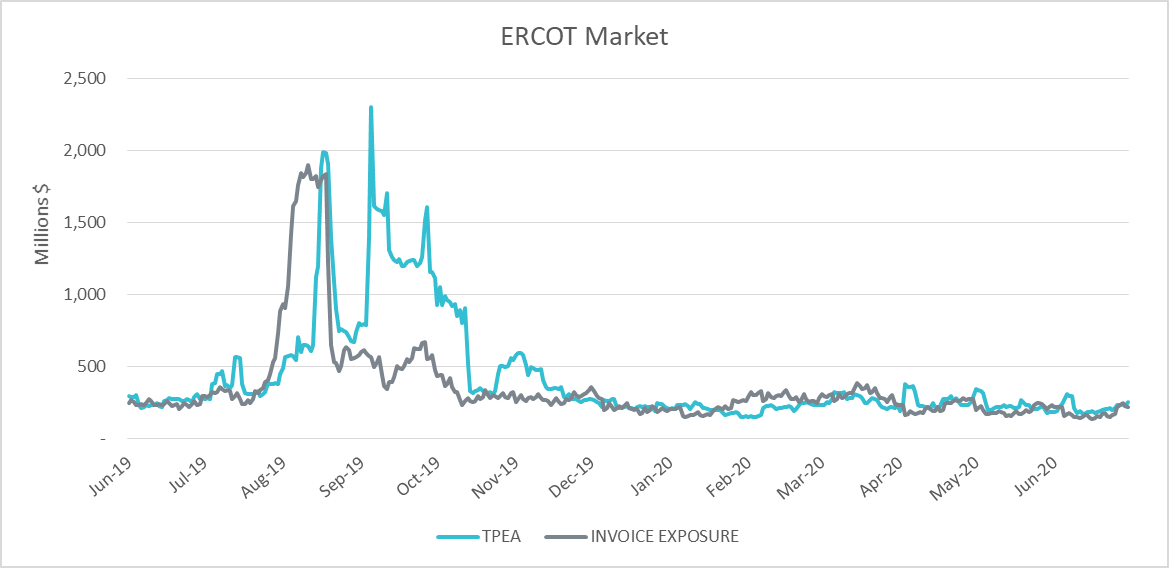 TPEA closely approximates actual/invoice exposure during winter and shoulder months
14
Appendix
15
Summary of Distribution by Market Segment
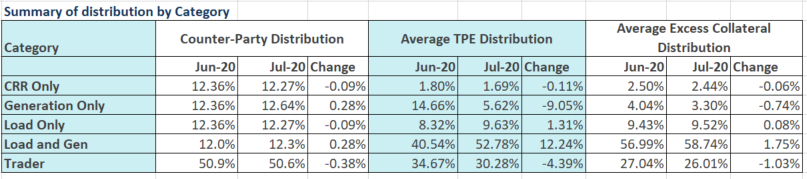 Note: Excess collateral doesn’t include Unsecured Credit Limit and is defined as Collateral in excess of TPE
16
Summary of Distribution by Rating Group
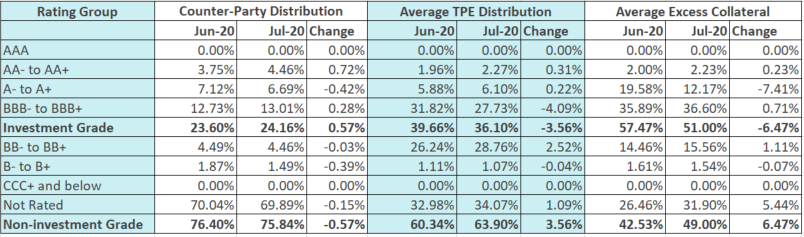 17
Distribution of TPE by Rating and Category
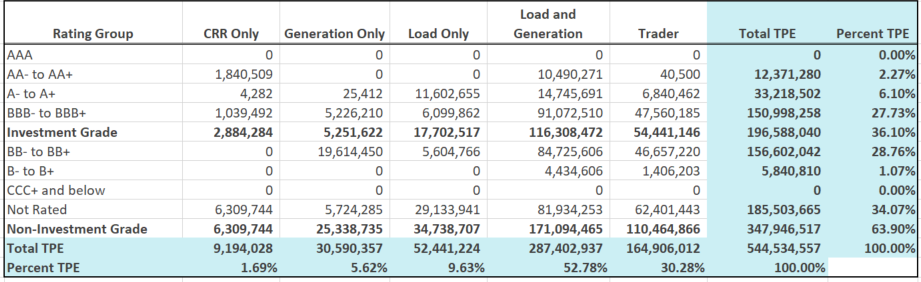 18
Distribution of Excess Collateral by Rating and Category
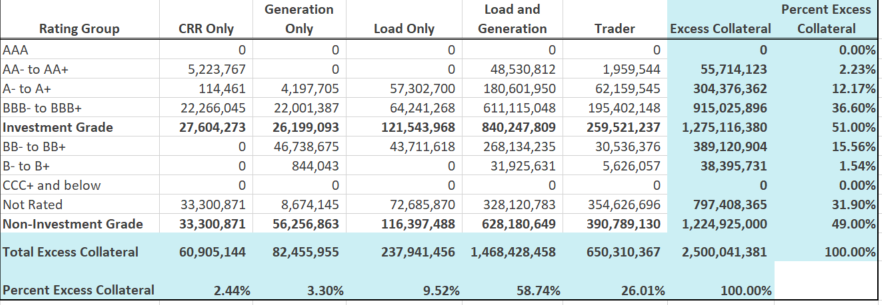 Note: Excess collateral doesn’t include Unsecured Credit Limit
19
Questions
20